National Convening 3 Synthesis
January 2023
CONFIDENTIAL. This is intended for use by SAMHSA and NASMHPD co-sponsors for 988 readiness only unless otherwise authorized by the appropriate parties. The information included in this report will not contain, nor are they for the purpose of constituting, policy advice.  We emphasize that statements of expectation, forecasts and projections relate to future events and are based on assumptions that may not remain valid for the whole of the relevant period. Consequently, they cannot be relied upon, and we express no opinion as to how closely the actual results achieved will correspond to any statements of expectation, forecasts or projections. We make no representation or warranty of any kind, express or implied, regarding the accuracy, adequacy, validity, reliability, availability or completeness of any information in these materials. Under no circumstance shall we have any liability to you for any loss or damage of any kind incurred as a result of the use of these materials or reliance on any information provided in these materials.
Overview of this document
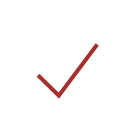 On December 12th and 13th 2022, SAMHSA hosted a Convening to discuss continued improvement to the behavioral health (BH) crisis care continuum
What is this document?
What is this document not?
This document is: 
A high-level summary of the public discussions held by attendees at the December 2022 meetings
A summary of participants’ perspectives on key challenges and solutions
This document is not: 
A summary of all materials presented during the convening sessions 
A set of endorsed policy recommendations from SAMHSA, NASMHPD, or MHI
This meeting was planned as part of a co-sponsorship between SAMHSA and NASMHPD, in collaboration with McKinsey Health Institute and other planning partners
The convening was attended by over 550 individuals and organizations from across the BH field over two days through a mix of smaller roundtable discussions and large, plenary style virtual conference panels
Participants offered their perspectives on key challenges facing the BH crisis care system as it relates to the broader health ecosystem, as well as potential approaches to close gaps across five strategic goal areas for crisis systems: sustainable funding, technology, equity, workforce, and communications
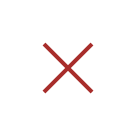 3
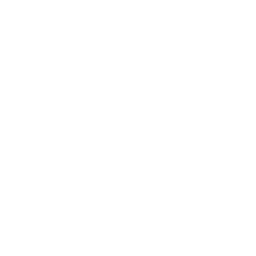 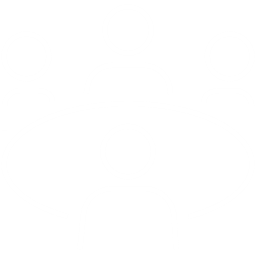 Sustainability
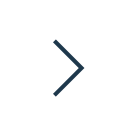 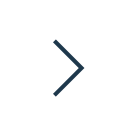 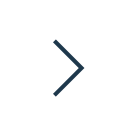 Participants developed and voted to prioritize the following actions during the session:
Key discussion themes from participants
% of participant votes1
Need for uniform, detailed standards and definitions for BH crisis billing codes and services to achieve consistent financing and ensure quality service delivery

Greater depth of research on the effectiveness of BH crisis services, such as clear actuarial analysis, could help increase willingness of payors to pay for and engage with BH crisis services

Variable funding approaches across the crisis care continuum necessitates further coordination to appropriately fund each stage across federal, state, and local governments, payers, and other sources
Development and widespread adoption of consensus definitions and standards for crisis services and crisis billing codes, including site of care
Enforcement of EMTALA to ensure that all individuals in crisis who arrive at EDs receive appropriate BH crisis care
Development and widespread use of BH crisis quality metrics to evaluate outcomes / effectiveness of community-based services
Launch of rigorous research on the effectiveness of BH crisis services to help generate the business case and return on investment for a payer audience
Other actions2
1.	The following percentages are based off a voting exercise done by roundtable attendees on Day 1 of the convening. N= 43
2.	Includes votes for actions that were developed but did not relate to the topic (e.g., stronger storytelling, peer services), as well as actions not among the top 4 of vote %
Source: Participant contributions to discussion at third SAMHSA/NASMHPD National Convening on 988 on December 12th and 13th 2022
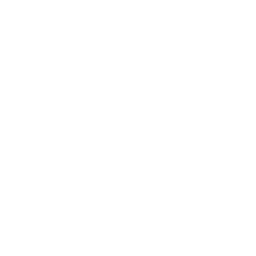 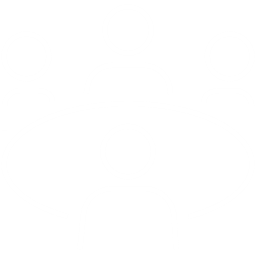 Technology
Participants developed and voted to prioritize the following actions during the session:
Key discussion themes from participants
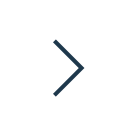 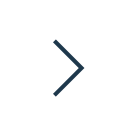 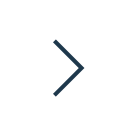 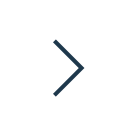 Clarity regarding privacy is critical for the success of 988– clear guardrails are needed, including an articulation of consent rules, and strategies to communicate these policies to users of 988

Technology can enable continuity of care across the behavioral health care continuum for optimization of capacity/workforce and quality

Interoperability between 988 and 911 could enable seamless transitions of care and synergistic learnings/applications

The intersection between equity and technology must be carefully considered; while technology can help improve equity (e.g., telehealth to improve accessibility), it can also be a contributor to inequity (e.g., sole reliance on technology may exclude some communities)
% of participant votes1
Establishment of data collection and interoperability standards across the crisis care continuum to inform and improve care delivery
Clarification and/or establishment of privacy rights and corresponding technological requirements to enable safe, secure flow of patient information to facilitate care; communicate these rights to 988 users
Improvement of care coordination technologies across emergency, crisis, and other community services (e.g., crisis resource availability tracker in EDs)
Design of BH crisis tech in culturally appropriate and sensitive manner by inclusion of historically marginalized communities in policy and technology standard discussions
Other actions2
1.	The following percentages are based off a voting exercise done by roundtable attendees on Day 1 of the convening. N= 104
2.	Includes votes for actions that were developed but did not relate to the topic (e.g., standardize peer licensure/certification, construct financial argument for crisis reimbursement), as well as actions not among the top 4 of vote %
Source: Participant contributions to discussion at third SAMHSA/NASMHPD National Convening on 988 on December 12th and 13th 2022
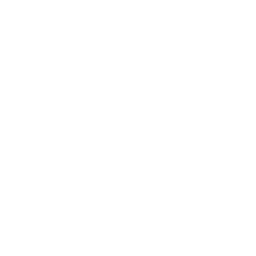 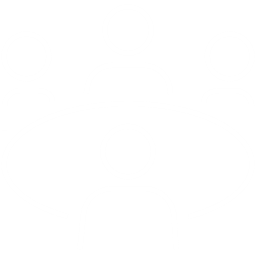 Potential planning partner focus
Workforce
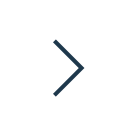 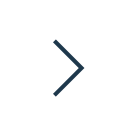 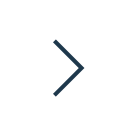 Participants developed and voted to prioritize the following actions during the session:
Key discussion themes from participants
% of participant votes1
Increasing the pipeline for the crisis workforce relies on increasing awareness of the career path among students, creating mentorship programs within communities, and removing financial barriers 

Integrating peers within the crisis workforce requires standardized training and reimbursement

Empowering a workforce is intertwined with providing a functional administrative system for them to use and by listening to their needs
Development of national behavioral health crisis curriculum to be integrated into training and continued educational programs
Updated billing guidance from SAMHSA and CMS regarding reimbursement pathways for peer support workers for institutions utilizing Medicaid
Incentives for hiring/retaining therapists to work for organizations providing care to patients with Medicare, Medicaid, and commercial coverage
Augment loan repayment programs to include crisis workforce to ensure recruitment/retention of a well-trained workforce
Other actions2
1.	The following percentages are based off a voting exercise done by roundtable attendees on Day 2 of the convening. N= 178
2.	Includes votes for actions that were developed but did not relate to the topic, as well as actions not among the top 4 of vote % (e.g., virtual crisis services/telehealth, burnout prevention)
Source: Participant contributions to discussion at third SAMHSA/NASMHPD National Convening on 988 on December 12th and 13th 2022
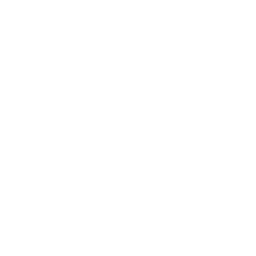 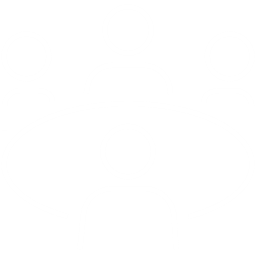 Potential planning partner focus
Equity
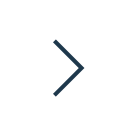 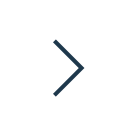 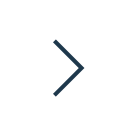 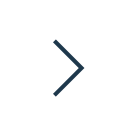 Participants developed and voted to prioritize the following actions during the session:
Key discussion themes from participants
Certain groups (e.g., LGBTQI+, tribal nations) have been historically invisible3 in crisis care

Crisis care delivery should strive to include not only professional expertise, but also lived experience perspectives in order to develop deeper connections with individuals in crisis and the community

Historical experiences with certain groups and law enforcement in response to BH crises have resulted in some distrust between those groups and the crisis care system
Organizations across the BH crisis care continuum can use existing tools to improve equity (e.g., the Self-Assessment for Modification of Anti-Racism Tool (SMART) tool)
% of participant votes1
Engagement of historically invisible community members to ask where they feel safe to go when identifying community providers to collaborate with
Creation of paid positions for community stakeholders, peers, and cultural brokers as a part of 988 crisis response
Involvement of community providers in 988 communication and implementation efforts
Funding and advancement of the use of community-based and/or peer-run organizations within the crisis system
Other actions2
1.	The following percentages are based off a voting exercise done by roundtable attendees on Day 2 of the convening. N= 278
2.	Includes votes for actions that were developed but did not relate to the topic, as well as actions not among the top 4 of vote % (e.g., inclusivity of individuals with intellectual and developmental disorders, address distrust of crisis system)
3.	i.e., lack of equitable access, equitable voice in designing care, and equitable representation in care providers
Source: Participant contributions to discussion at third SAMHSA/NASMHPD National Convening on 988 on December 12th and 13th 2022
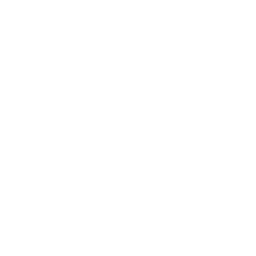 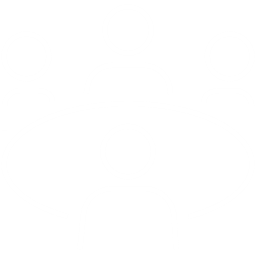 Potential planning partner focus
Communications
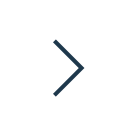 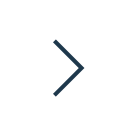 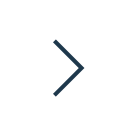 Participants developed and voted to prioritize the following actions during the session:
Key discussion themes from participants
Building trust requires a constant feedback loop and listening to communities

Communications efforts could emphasize that crisis care is inclusive of substance use and mental health issues more broadly and not just suicidal ideation

The key message to center on when communicating about 988 is that of safety and respect for individuals in crisis
% of participant votes1
Representation of individuals with lived experience and community members in working groups and advisory committees at all levels
Building of relationships with community leaders to spread awareness of 988 in a culturally-accepted manner
Acknowledgement of the historical roots of mistrust and trauma and creation of regular opportunities to listen to communities (e.g. town halls) and incorporate feedback into 988 communications
Empowerment of peer-to-peer campaigns as a critical 988 messaging tool
Other actions2
1.	The following percentages are based off a voting exercise done by roundtable attendees on Day 2 of the convening. N= 114
2.	Includes votes for actions that were developed but did not relate to the topic, as well as actions not  among the top 4 of vote % (e.g., standardized 988 messaging in hospital settings, launch of wide-scale digital campaigns)
Source: Participant contributions to discussion at third SAMHSA/NASMHPD National Convening on 988 on December 12th and 13th 2022